Methods in Calculus
Twitter: @Owen134866

www.mathsfreeresourcelibrary.com
Prior Knowledge Check
3) Express in partial fractions:
1) Find:
a)
a)
b)
b)
c)
c)
a)
b)
c)
Teachings for 
Exercise 3A
Methods in Calculus
3A
Methods in Calculus
The area indicated is finite and given by the integral:
3A
Methods in Calculus
The area indicated is finite and given by the integral:
3A
Methods in Calculus
You need to be able to calculate improper integrals

Calculate the area indicated to the right.
3A
Methods in Calculus
You need to be able to calculate improper integrals

Calculate the area indicated to the right.
Integrate and use a square bracket
Substitute limits and subtract
Simplify/calculate if possible
Rewrite (if it helps!)
3A
Methods in Calculus
Rewrite the RHS for integration (if needed)
Integrate and use a square bracket
Rewrite for substitution (if needed)
Sub in limits and subtract
Simplify
So                  converges and is equal to 1
3A
Methods in Calculus
Rewrite the RHS for integration (if needed)
Integrate and use a square bracket
Sub in limits and subtract
Simplify
3A
Methods in Calculus
You need to be able to calculate improper integrals
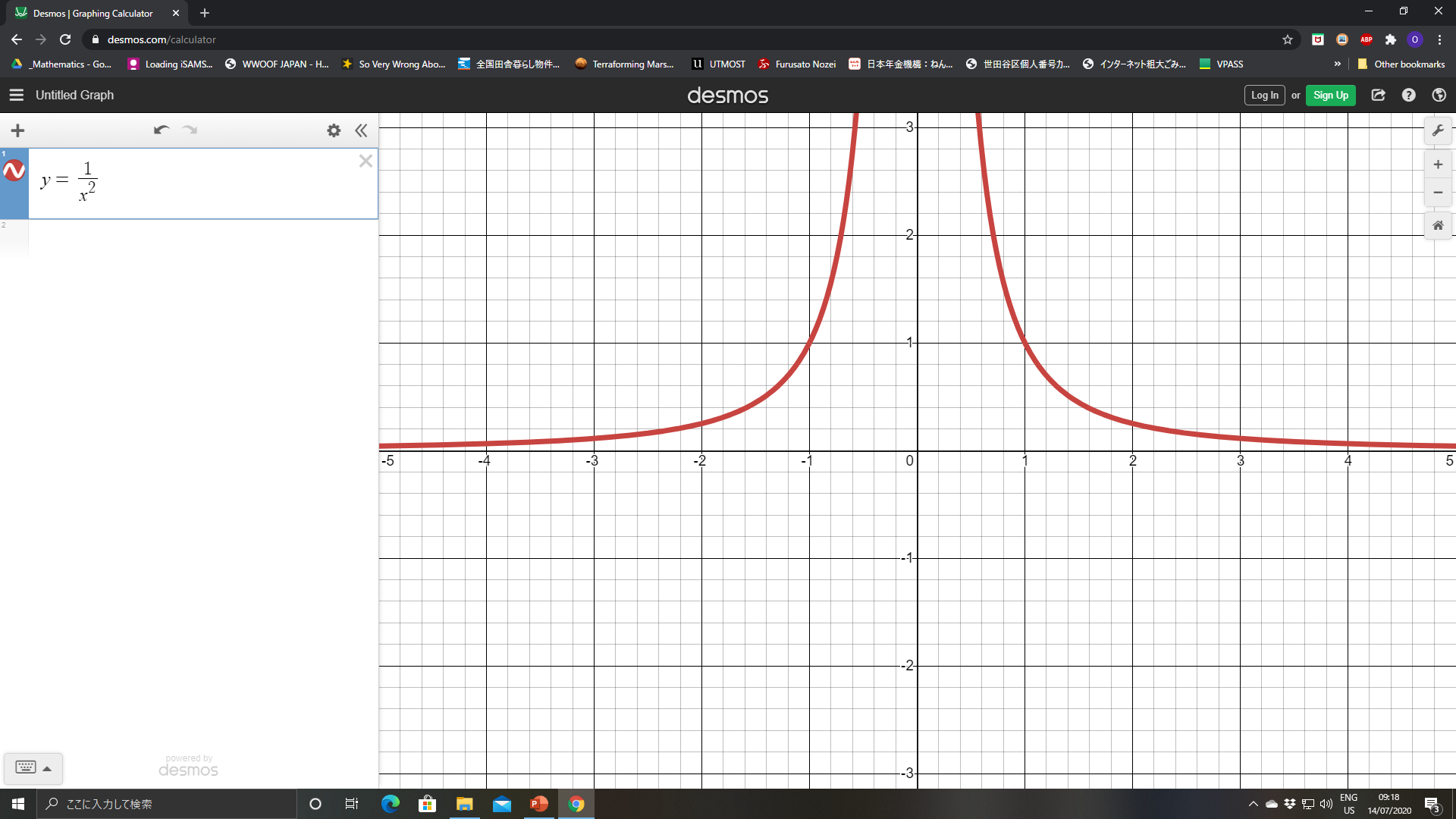 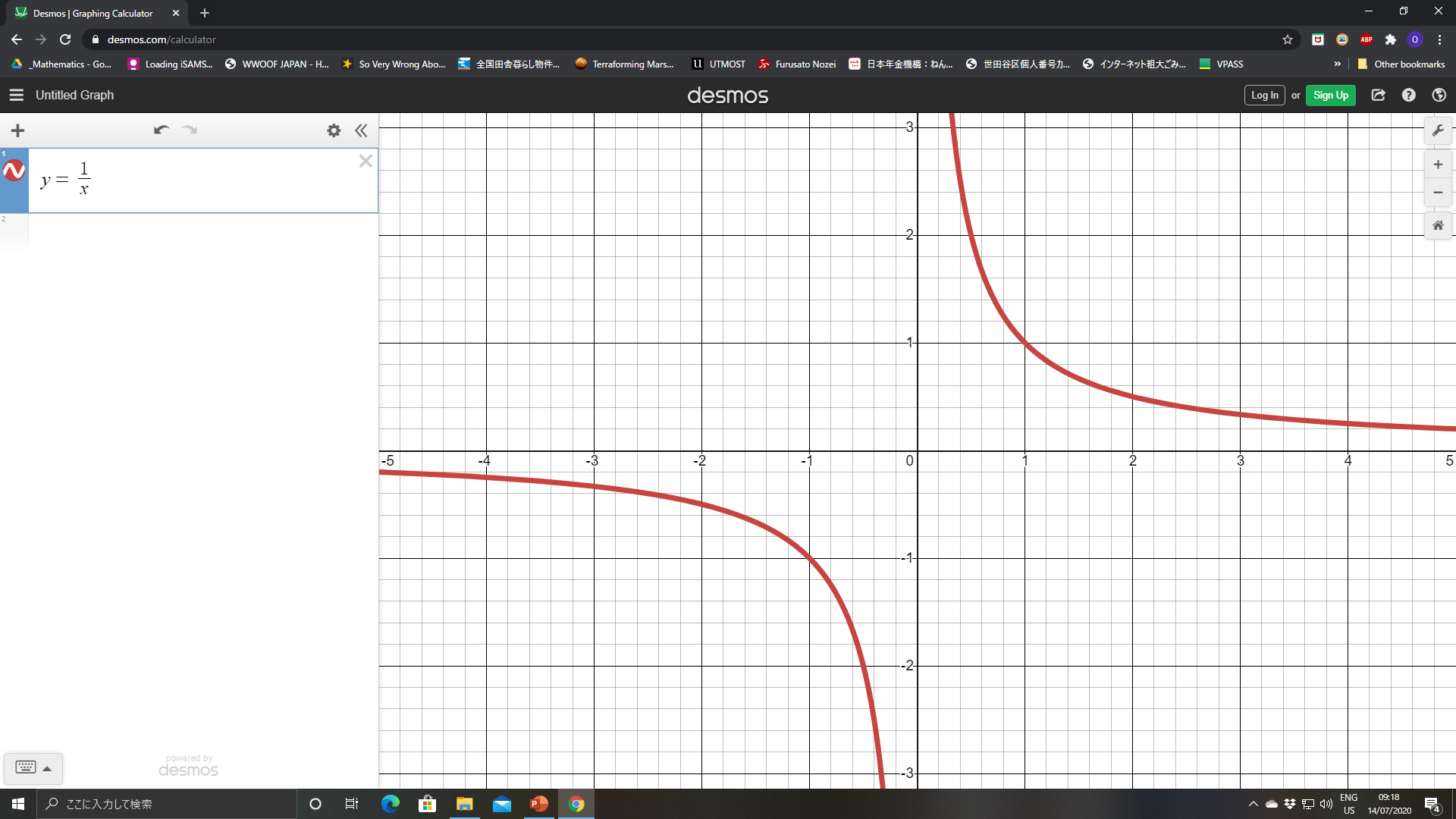 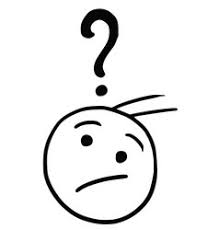 converges and is equal to 1
does not converge
But, it looks like this one should also converge, since the area added on as the upper limit keeps increasing is getting less and less…

 Not always…
3A
Methods in Calculus
You need to be able to calculate improper integrals
Consider this series:
Each term decreases in size, so it feels like the sum should have an upper limit as the number of terms tends to infinity...
Now consider this series:
This sequence will continue adding halves infinitely, so its sum is infinite
But if we compare the two sequences, all the terms in the first one are equal to, or larger than their equivalents in the second one…
 So the top sequence must also have a sum of infinity, even though the terms decrease in size!
3A
Methods in Calculus
You need to be able to calculate improper integrals
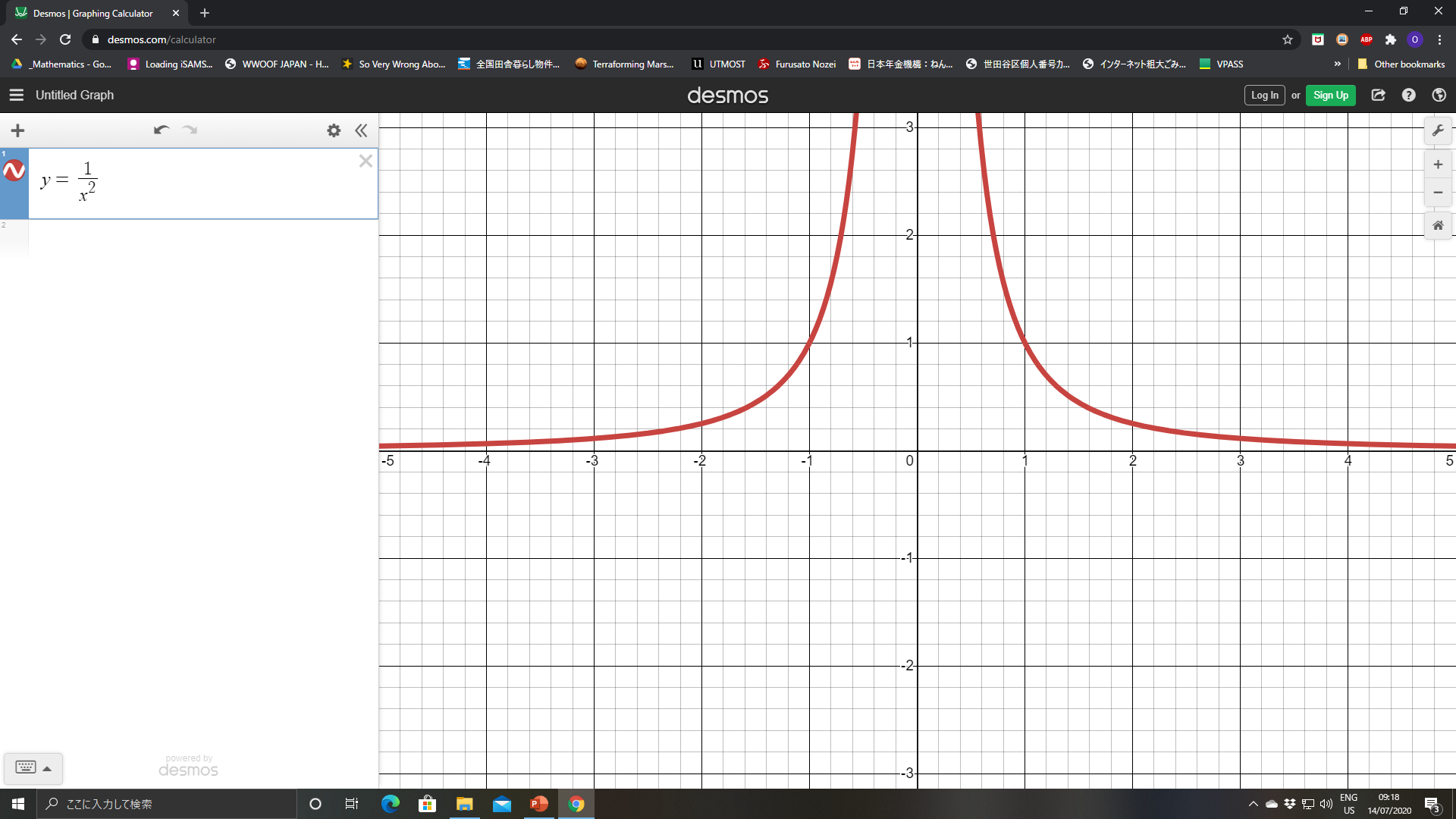 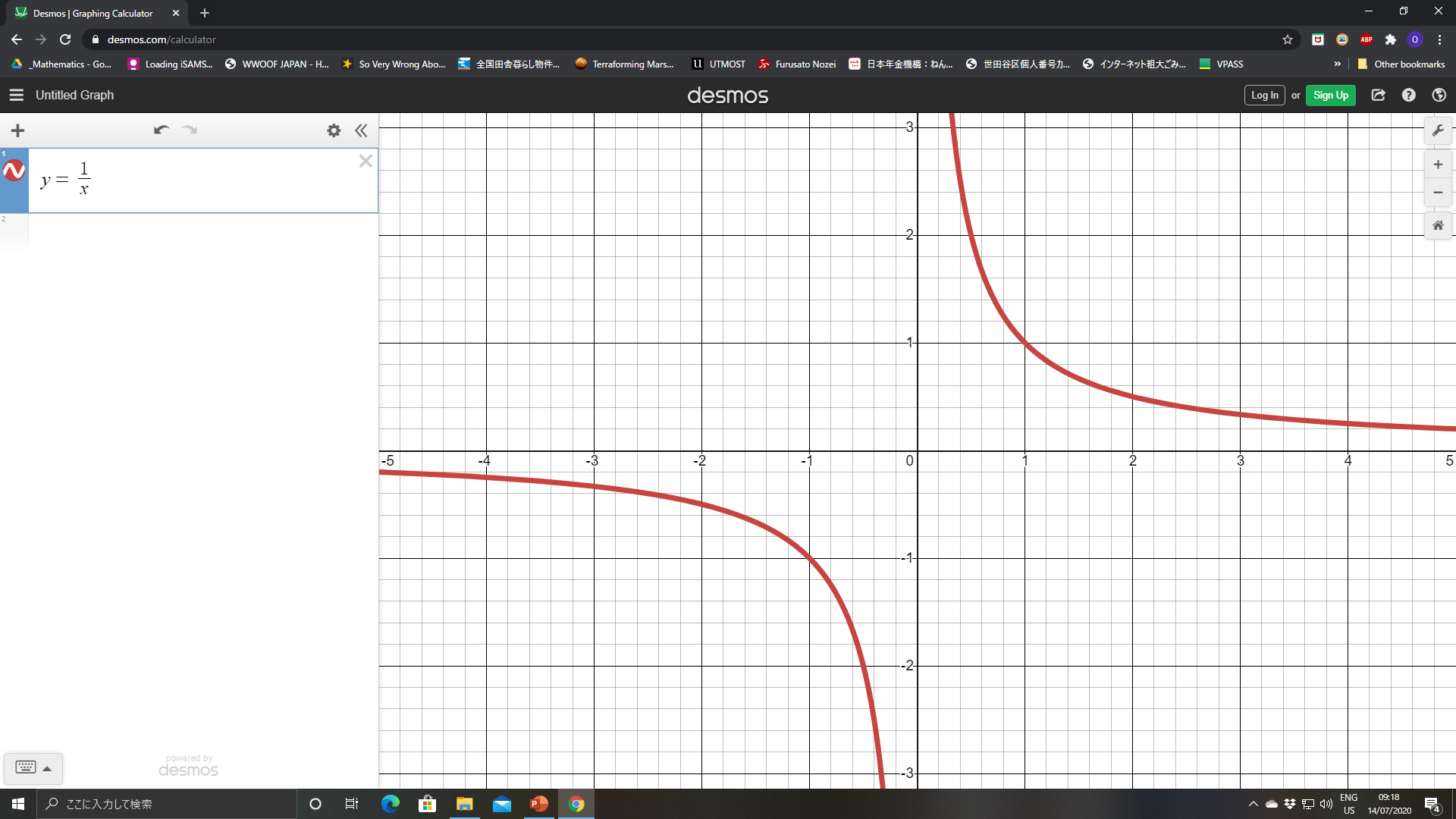 converges and is equal to 1
does not converge
 For example, on this graph, it is possible to choose a value for the upper limit that would make the area enclosed equal to 0.8
 It is also possible to do the same on this graph, to choose a value for the upper limit to give an area of 0.8
 However, on this graph, it is not possible to choose a value for the upper limit that would make the area enclosed equal to 2
 It would be possible to do so on this graph though (although the value chosen might have to be huge!)
3A
Methods in Calculus
Rewrite the RHS for integration (if needed)
Integrate and use a square bracket
Rewrite for substitution (if needed)
Sub in limits and subtract
Simplify
3A
Methods in Calculus
Rewrite the RHS for integration (if needed)
Integrate
Differentiate using the chain rule
Simplify
3A
Methods in Calculus
Rewrite the RHS for integration (if needed)
Integrate
Sub in limits and subtract
Rewrite/work out
Simplify
So                       converges and is equal to 2
3A
Methods in Calculus
3A
Methods in Calculus
Differentiate
Therefore:
Integrate
3A
Methods in Calculus
Integrate and use a square bracket, using our answer in a)
Sub in limits and subtract
Simplify/rewrite
3A
Methods in Calculus
Integrate and use a square bracket, using our answer in a)
Sub in limits and subtract
Simplify/rewrite
 Since both integrals converge, we know that
3A
Methods in Calculus
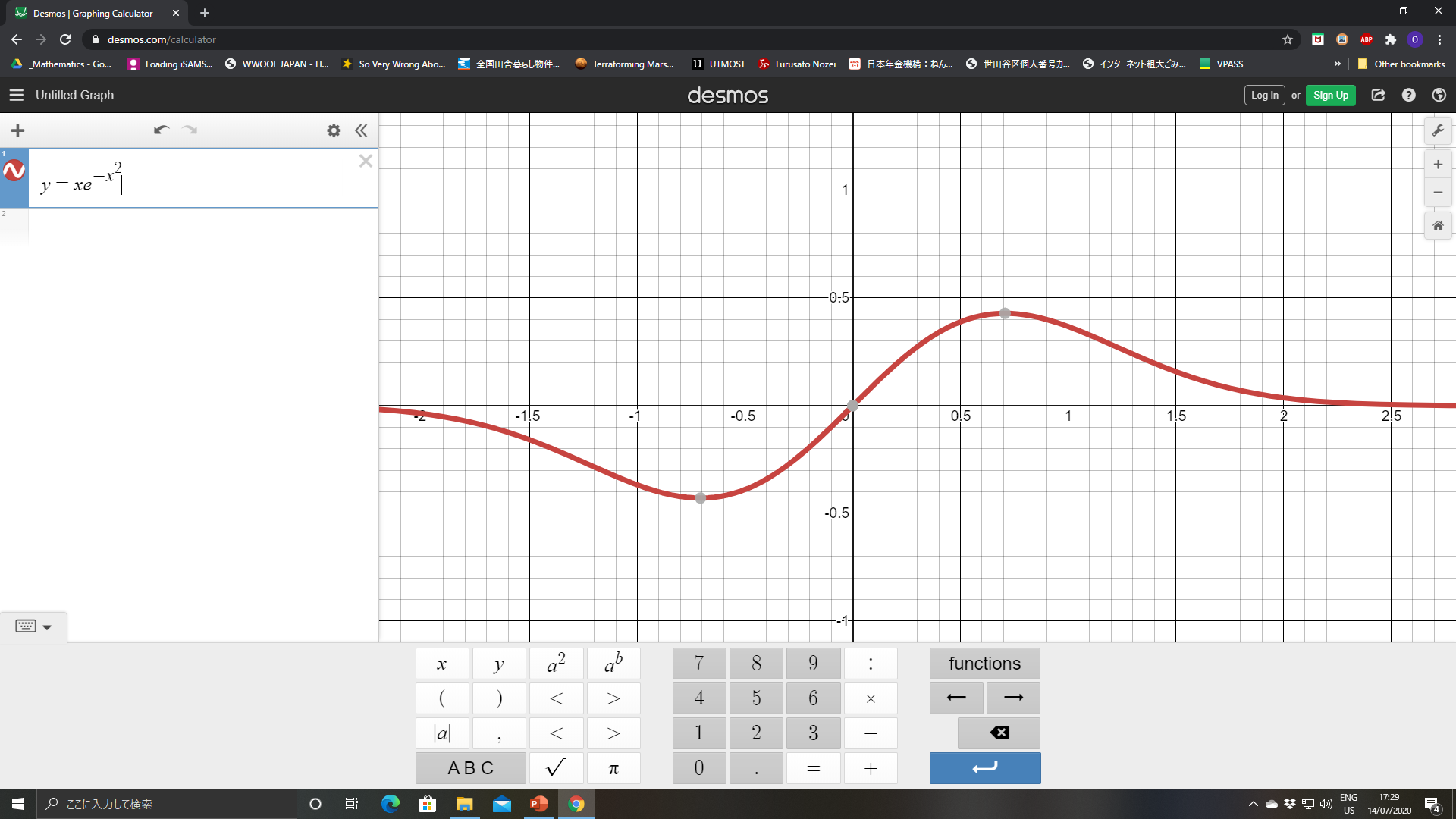 Above is the graph we were working with, and the area under it is shaded…
WARNING!
This question is not asking you for the area under the curve, it is just asking for the value of the integral. These are not the same thing!
3A